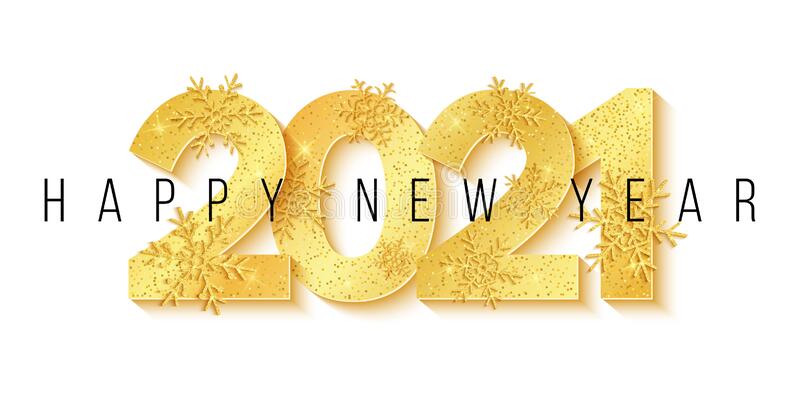 Drage učenke, dragi učenci! Srečno novo leto!

So tudi vam počitnice zeloooo hitro minile? Prepričani sva, da ste uživali in nabrali nove energije za leto 2021. 

Za vas sva ponovno pripravili gradivo, in sicer bomo ponovili in nadaljevali bomo snov tretje enote (Toys). Naloge naredi v tem tednu.

V kolikor se ti kje pojavijo težave, nama piši. 

Učiteljici Alja in Karmen
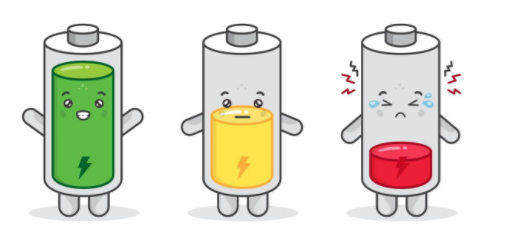 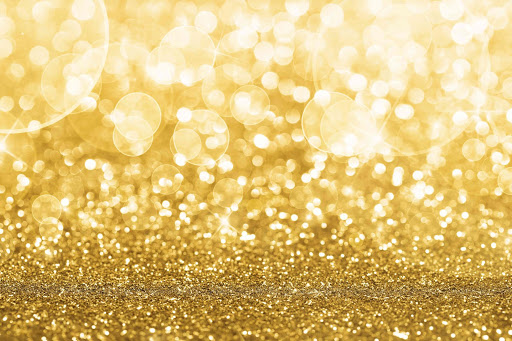 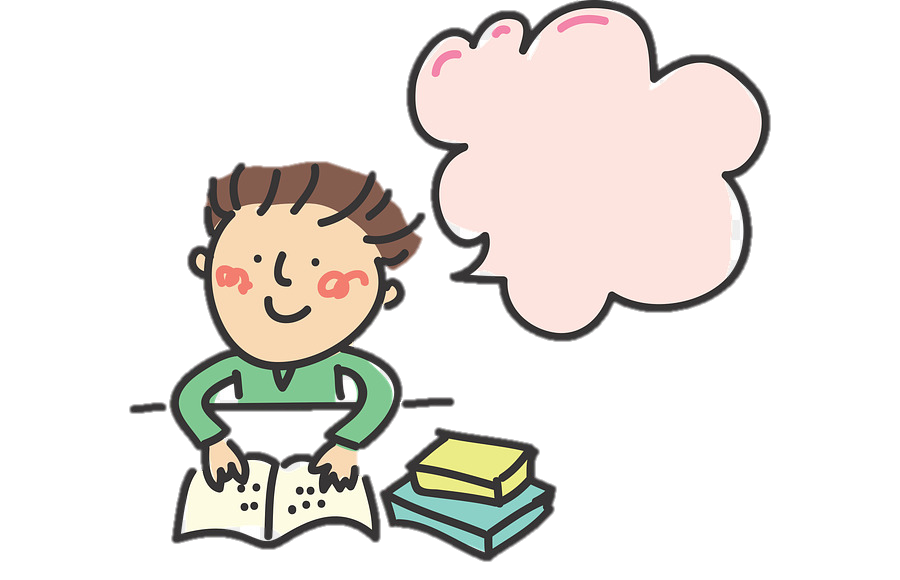 toysUNIT 3
Book: 48, 49, 50, 52
Workbook: 46–49, 52, 53
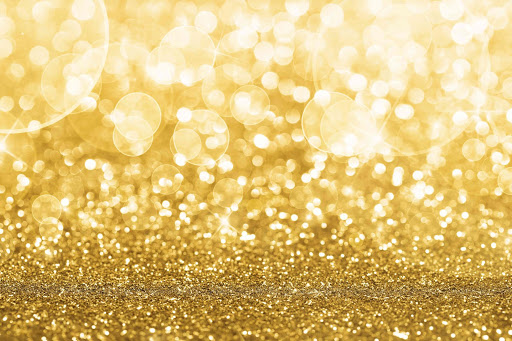 LET‘S REPEAT
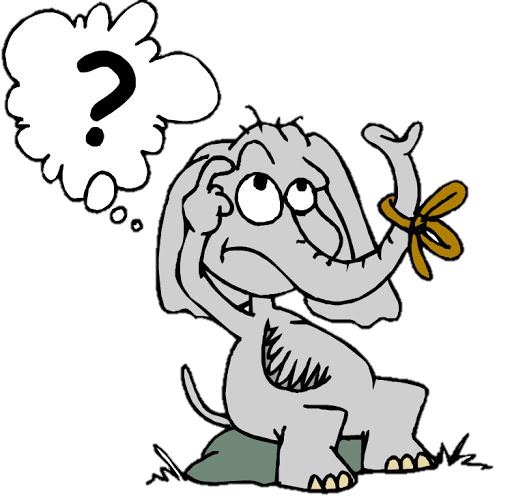 LISTEN AND REPEAT. 

Poslušaj in ponovi.
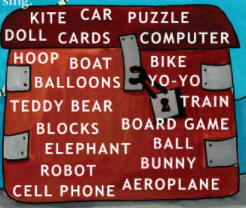 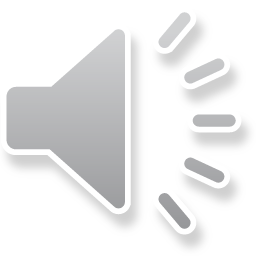 OPPOSITES
LISTEN AND REPEAT.
Poslušaj in ponovi.
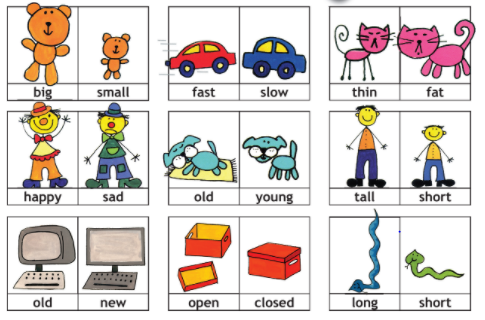 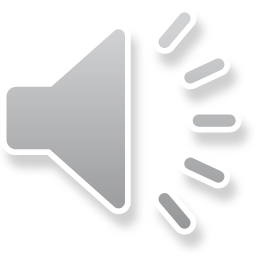 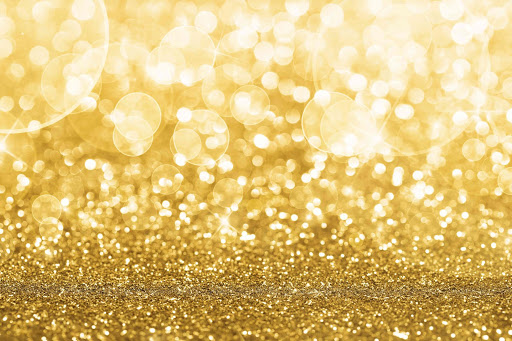 NUMBERS
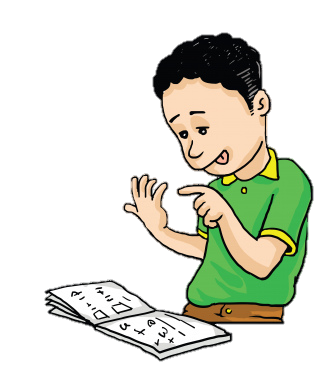 BOOK – P. 48
LISTEN AND REPEAT.
Poslušaj in ponovi.
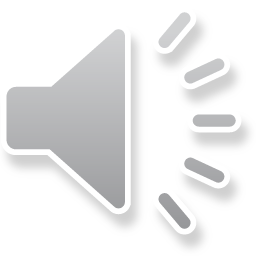 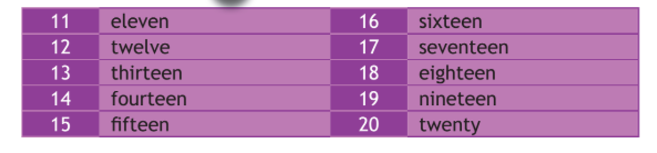 BOOK – P. 49
LISTEN AND CIRCLE THE CORRECT NUMBER.
Poslušaj in obkroži (zapiši) pravo število.

A
B
C
D
E
F
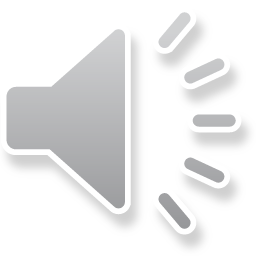 20
17
11
14
19
16
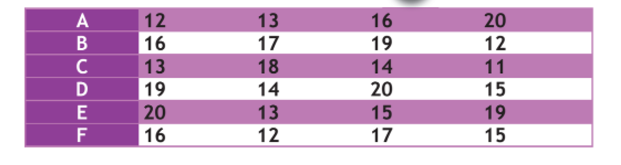 BOOK – P. 49
CHECK THE CORRECT NUMBERS.
Preveri prava števila.

A
B
C
D
E
F
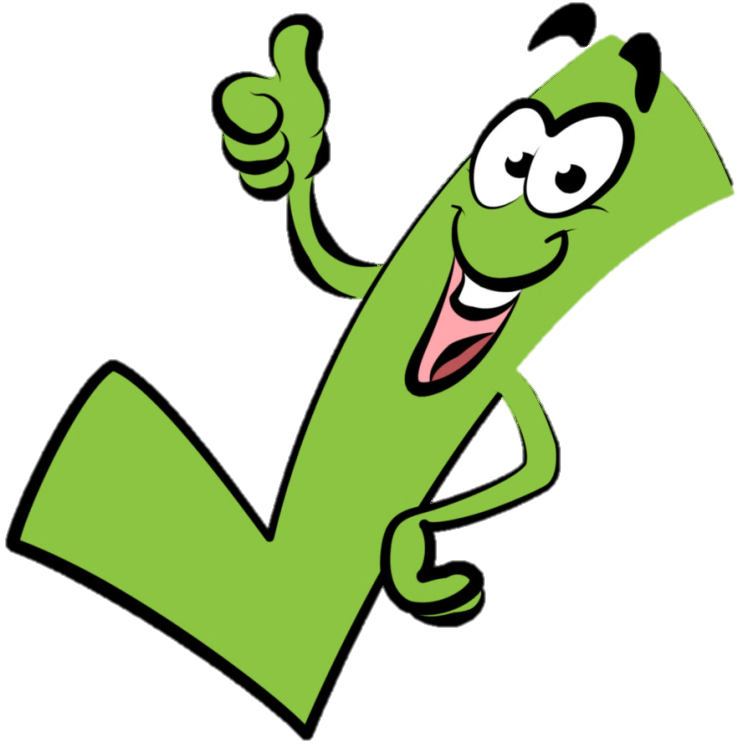 20
17
11
14
19
16
NOTEBOOK – ZAPIS V ZVEZEK
NUMBERS 11–20
11 – ELEVEN 
12 – TWELVE 
13 – THIRTEEN 
14 – FOURTEEN 
15 – FIFTEEN
16 – SIXTEEN 
17 – SEVENTEEN 
18 – EIGHTEEN 
19 – NINETEEN 
20 – TWENTY
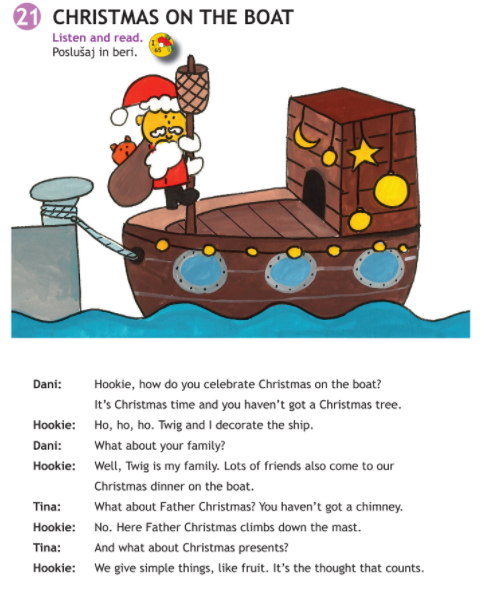 BOOK, P. 50
LISTEN AND READ.
(Poslušaj in preberi.)
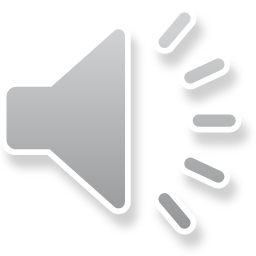 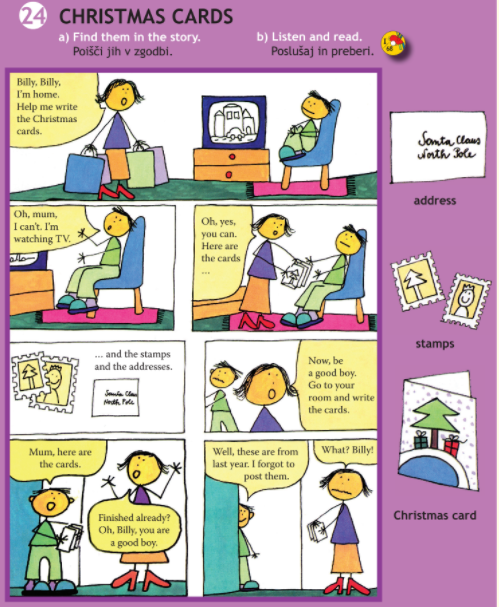 BOOK, P. 52
LISTEN AND READ.
(Poslušaj in preberi.)
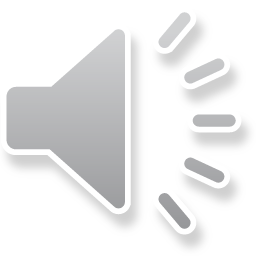 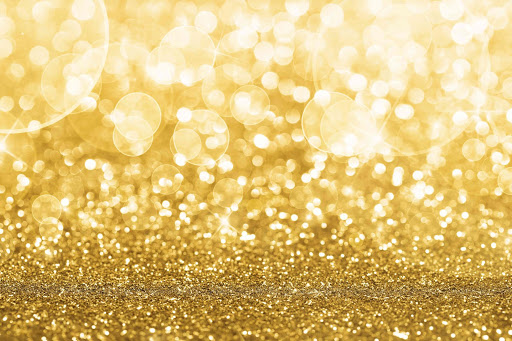 OPEN YOUR WORKBOOK AND DO THE EXERCISES ON PAGES 46–49. 
Odpri delovni zvezek in reši naloge od strani 46 do strani 49.
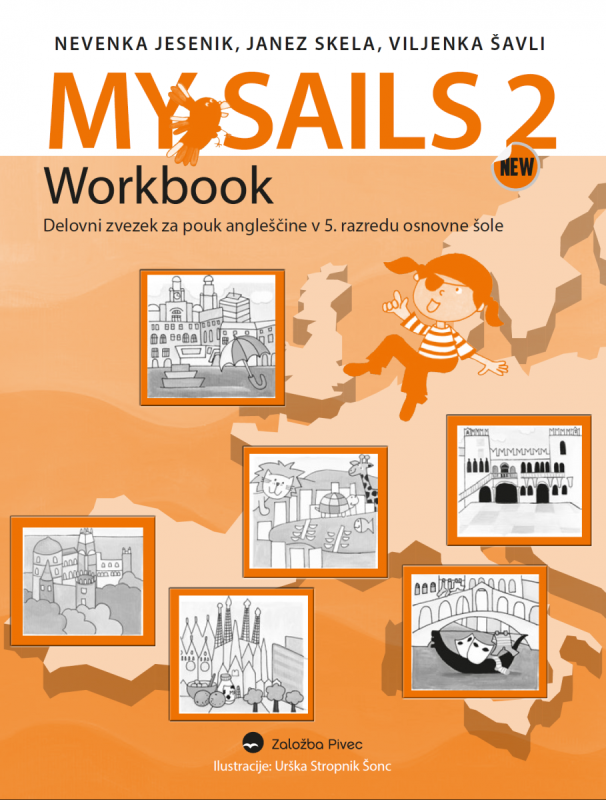 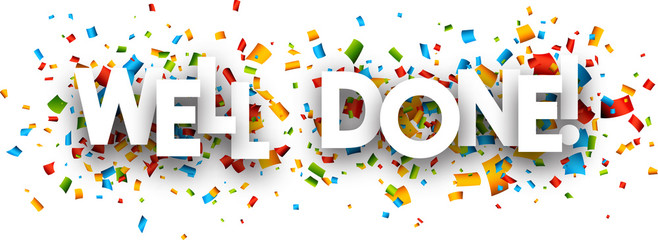 Now check the answers in your workbook!
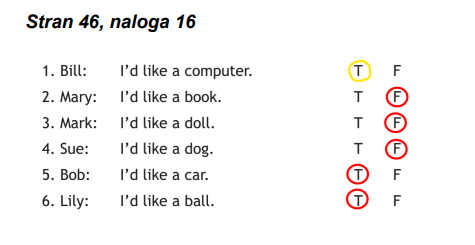 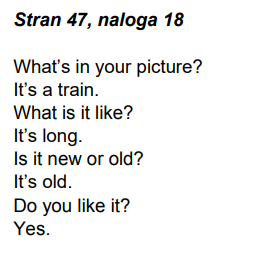 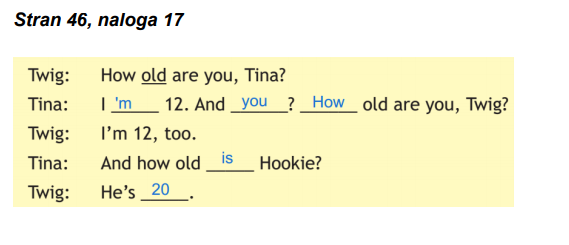 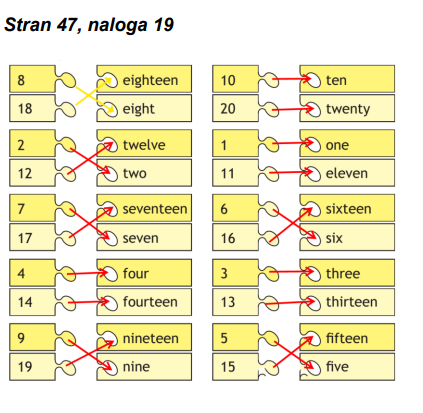 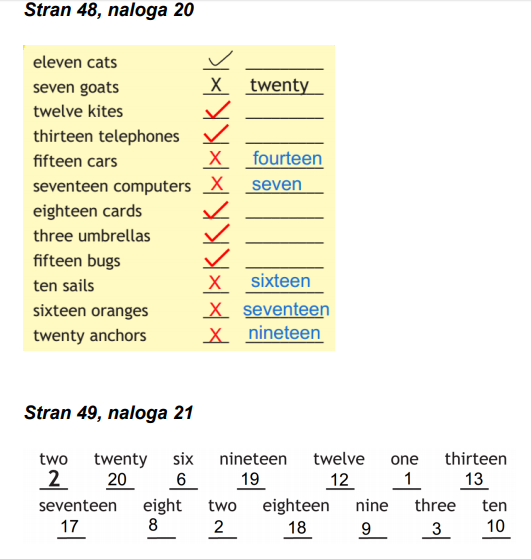 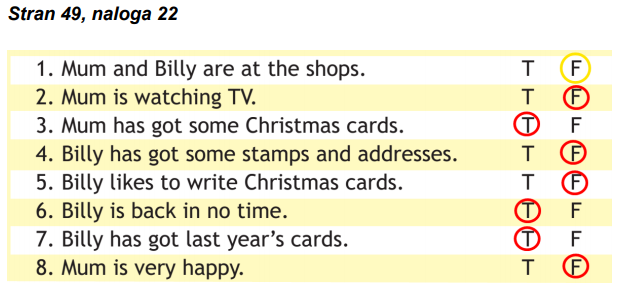 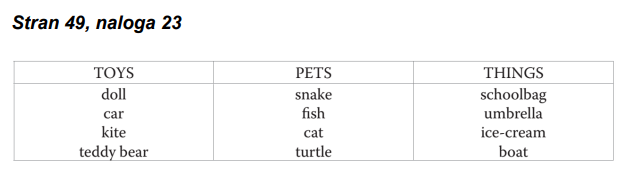 BREAK TIME!!!
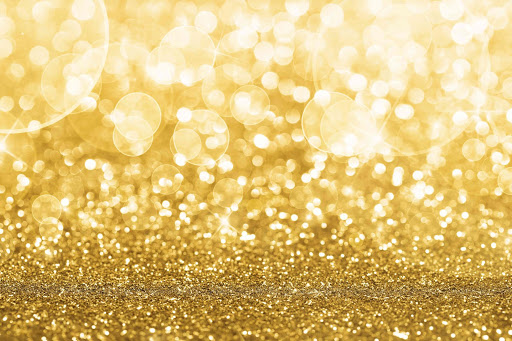 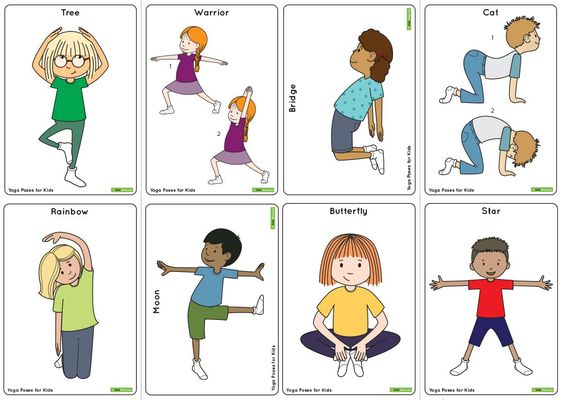 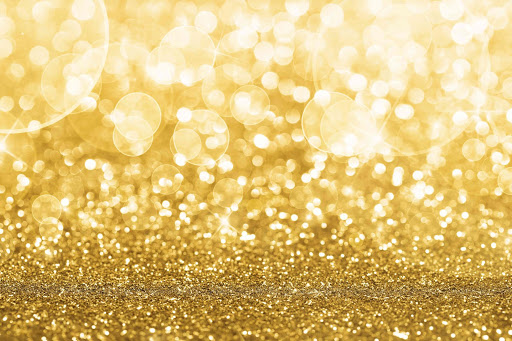 OPEN YOUR WORKBOOK AND DO THE EXERCISES ON PAGES 52, 53. 
Odpri delovni zvezek in reši naloge  na strani 52 in  strani 53.
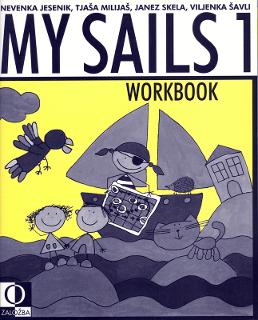 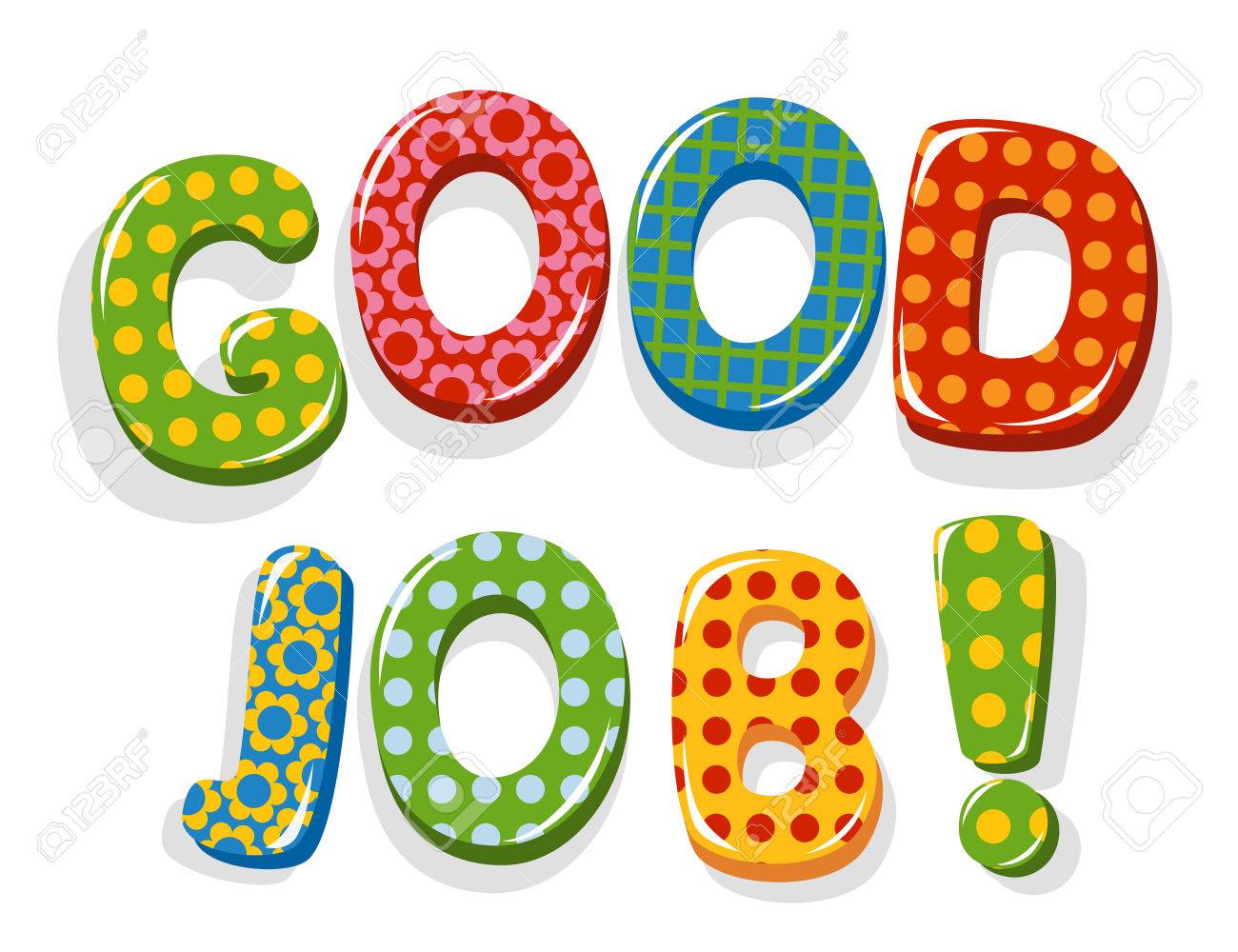 Now check the answers in your workbook!
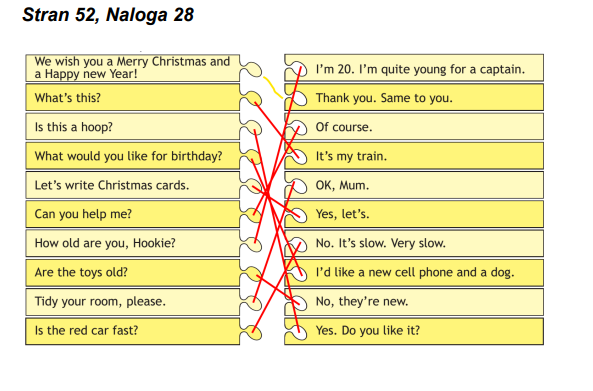 THAT IS ALL FOR THIS WEEK! .
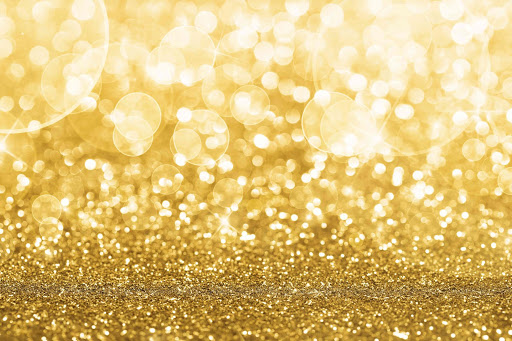 HAVE A NICE DAY, 
GOODBYE!
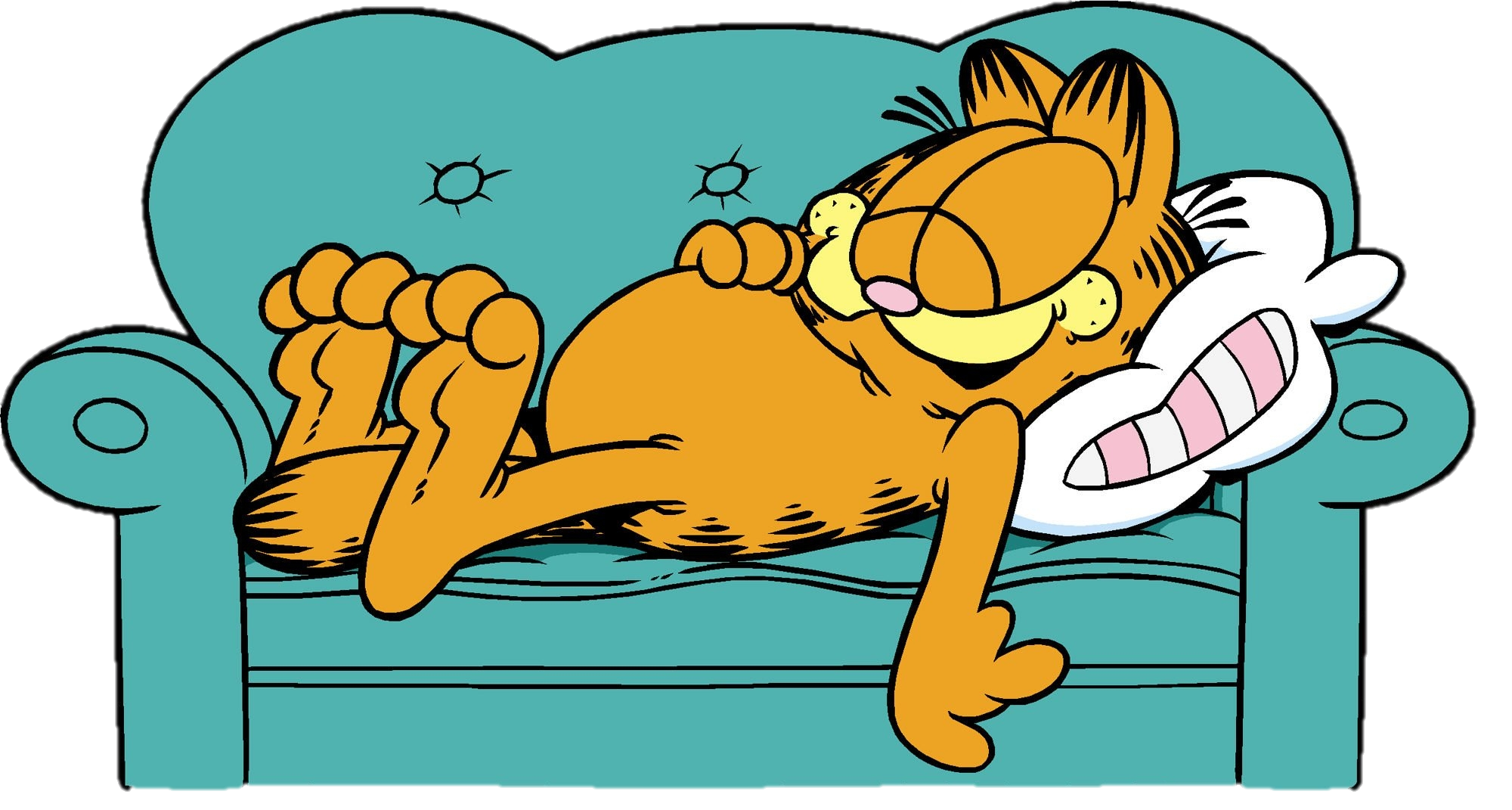